Life Orientation: Life Skills
NQF 4
Investigate examination writing skills
Module 6
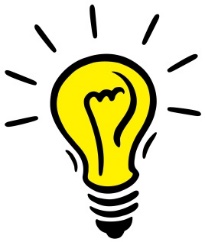 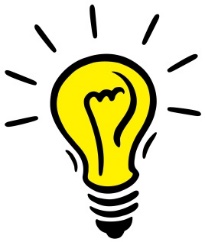 Think about it…
What is the purpose of writing a test    or exam?
Are some study techniques more effective than others?
What is the difference between wisdom & knowledge?
Click above to play this video.
Unit 6.1
Study techniques & exam writing skills
What are skills & techniques?
Skill = an ability developed through practice & experience.
Technique = system of using skills to get a task done. 
Study goals:
Understand & utilise.
Remember & reproduce.
Absorb & apply.
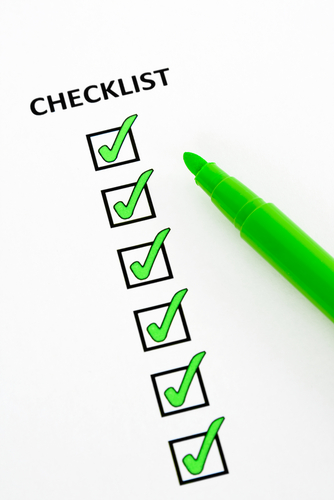 Good study techniques
10  Test yourself
9  Interact
1  Review
Ways to study
for an exam
8  Use memory
aids
2  Read
3  Underline
7  Create 
visual aids
5  Analyse
4  Question
6  Summarise
Figure 6.2: A mind map showing good study techniques
Good study techniques
Refer to Table 6.1 in your Student’s Book for descriptions of different study techniques.
Good exam writing skills
Plan your time.
Identify what is being asked:
Read the question a few times.
Underline question words. 
Check how much is required:
Read the question carefully.
Check the mark allocation.
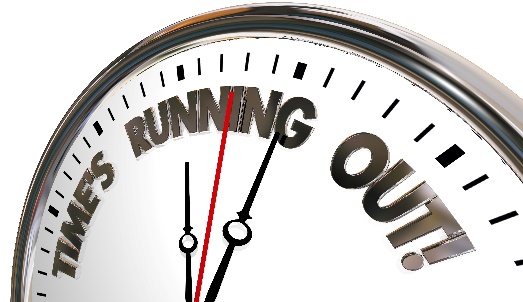 Good exam writing skills
Clearly present what is being asked:
Use exact numbering.
Leave 2–3 lines between questions.
Use full sentences for paragraphs & essays. 
Structure longer answers.
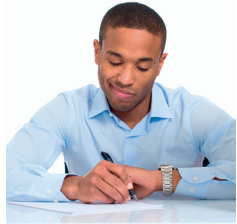 Figure 6.5: If you have expected other questions, don’t be tempted 
to give their answers instead. You won’t get marks for it
Good exam writing skills
Present answers in an examiner-friendly way:
Try to write neatly.
Try to answer questions in the correct order           (leave space & come back if you’re unsure). 
Do all planning on the last page & draw      a line through it once you’re done.
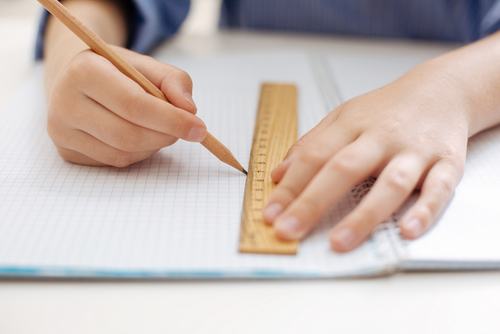 Click above to play this video.
Learning activity 6.1
Module 6
Test your knowledge of this unit – and analyse your study techniques and exam writing skills – by completing Learning activity 6.1 in your Student’s Book.
Unit 6.2
Hints for writing exams
Typical exam writing errors
Exam errors cause lost marks, wasted time & increased stress.
Refer to Case studies 6.1 & 6.2 in your Student’s Book to see examples of typical exam errors.
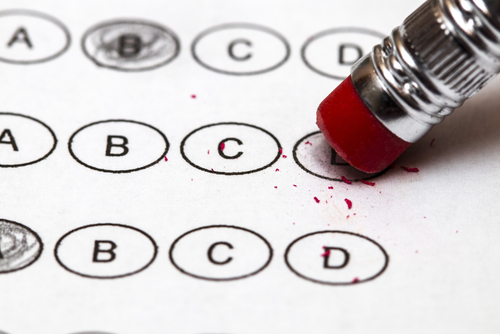 Typical exam writing errors
Exam errors include: 
Poor planning & preparation
Anxiety & stress
Distractedness
Poor writing style
Wrong & poor content
Carelessness
Wordiness
Cheating.
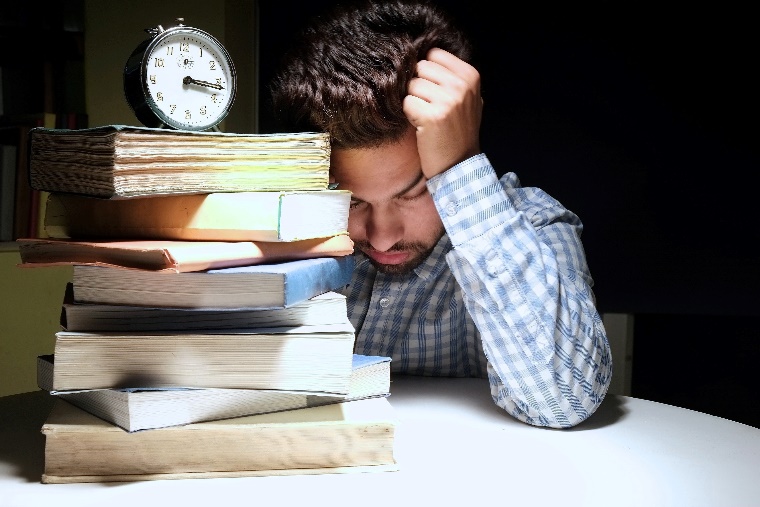 Typical exam writing errors
Refer to Table 6.3 in your Student’s Book for examples of typical exam errors & possible causes.
Learning activity 6.2
Module 6
Test your knowledge of this section – and identify exam errors that you’ve made – by completing Learning activity 6.2 in your Student’s Book.
Hints for preparing for the exam
Manage your time wisely.
Choose a suitable place to study.
Engage with the content.
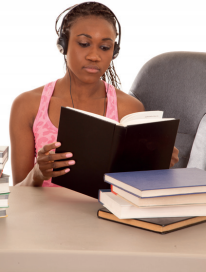 Figure 6.11: Wearing soundless headphones 
could help to block out distractions
Hints for the day before the exam
Don’t cram.
Get enough sleep.
Check the details (date, time, venue       & subject). 
Confirm your transport. 
Pack your belongings.
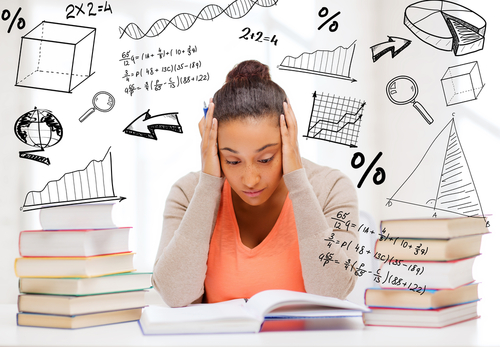 Hints for the day of the exam
Drink enough water.
Eat a good breakfast.
Arrive with time to spare. 
Go to the toilet.
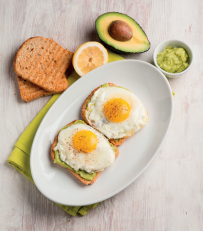 Figure 6.15: Have a satisfying protein-rich meal that won’t spike your blood sugar levels
Hints for during the exam
Keep your desk clear.
Be considerate.
Be respectful. 
Keep calm.
Tidy up.
Exit quietly.
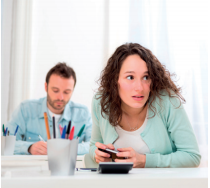 Figure 6.16: If you are seen using your cellphone in the exam, it will be confiscated and your paper will be disqualified
Learning activity 6.3
Module 6
Test your knowledge of this section by completing Learning activity 6.3 in your Student’s Book.
Unit 6.3
Words used in exam questions
Verbs used in exam questions
Advise (suggest; recommend): say what should be done & why
Analyse (examine; inspect): break down into main parts
Calculate (solve; work out): work out number or value
Comment (discuss; interpret; point out): state a fact or opinion 
Compare (distinguish; relate to): see similarities & differences.
Verbs used in exam questions
Contrast (differentiate; show differences): compare differences between two things
Create (design; draw; invent): use information to make something new 
Define (give the meaning of; set out; specify): give the exact meaning
Demonstrate: use evidence to show that something is true
Differentiate (contrast; distinguish): show the difference between.
Verbs used in exam questions
Discuss (consider; elaborate on; examine; explore): describe, analyse, compare, evaluate then give a conclusion
Evaluate (assess; interpret; reflect on): think carefully & give an opinion
Explain (clarify; illuminate; spell out): make something simple to understand
Identify (classify; find; indicate; name; specify): show the issue.
Verbs used in exam questions
Illustrate (show): explain using examples or a diagram/chart/table
Justify (defend; motivate): give good reasons for an opinion or choice
List (itemise; name; write down): write single words/phrases/short sentences below each other & bullet or number them
Match (find corresponding; join): find two things that go together.
Verbs used in exam questions
State (formulate; mention): give facts/main points
Suggest (advise; recommend): give advice/causes/reasons
Tabulate (create a table; organise): arrange figures in table for easy reading
Track (trace): give stages of a process.
Click above to play this video.
Learning activity 6.4
Module 6
Test your knowledge of this unit by completing Learning activity 6.4 in your Student’s Book.
Unit 6.4
Tracking & improving your academic progress
Tracking your academic progress in all subjects
Identify the indicators/requirements, such as:
Portfolio of Evidence (PoE) tasks
Exams
Pass rate & rating scale
Credits for each subject& for the course.
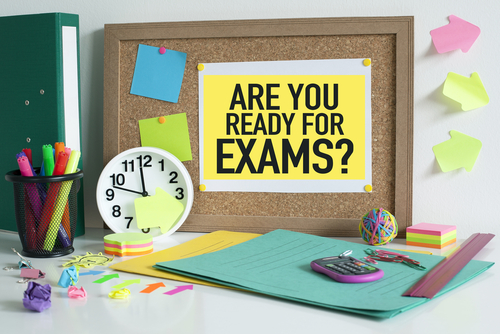 Tracking your academic progress in all subjects
List tasks, tests, etc.:
Use tools like a spreadsheet.
Record results & comments:
Update spreadsheet regularly
Fill in all marks
You can convert all ratings to percentages:
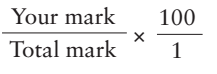 An action plan for your academic performance
Action plan = set of practical steps       (sub-goals) to reach a goal.
You need:
Today’s date
Goal & reason for goal
Strategy to reach goal
Final date to reach goal 
Think about action steps, resources needed, obstacles & solutions.
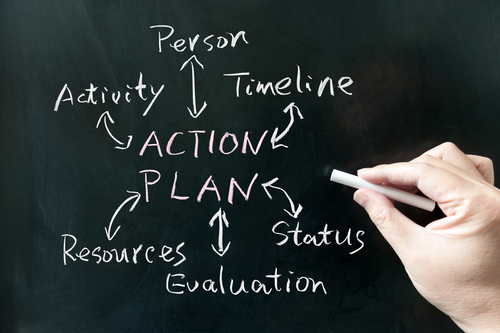 An action plan for your academic performance
Refer to Table 6.6 in your Student’s Book for more on how to develop an action plan for your academic performance.
Learning activity 6.5
Module 6
Test your knowledge of this unit – and complete an action plan to reach your goals – by completing Learning activity 6.5 in your Student’s Book.
Module 6
Test your knowledge of this module by completing the Summative assessment    of Module 6 in your Student’s Book.
Portfolio task 1
Complete Portfolio task 1 in your Student’s Book. This is a formal assessment.